“走出去”后的试探徒 4：1-4
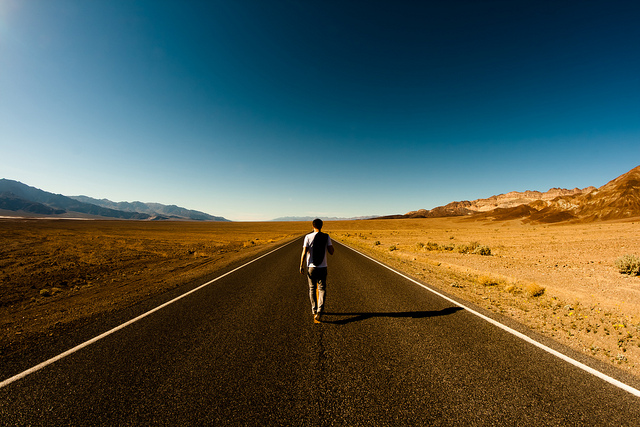 祈祷/Prayer
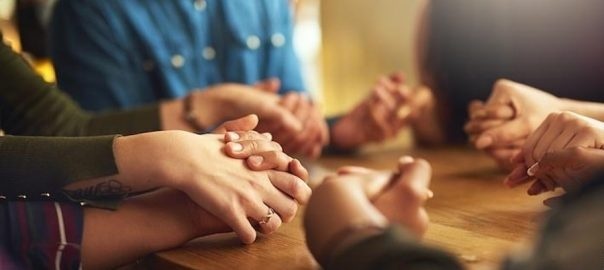 一、“走出去”前的准备    1章 二、“走出去”后的装备   2章 三、“走出去”后的挑战   3章 四、“走出去”后的拦阻   4：1-22五、 “走出去”后的果效   4：23-37     1、挂心教会，关心神的仆人     2、他们的祷告是：大放胆量，讲论神道     3、甘心奉献  4：32
一、亚拿尼亚和撒非拉的谎言 5：1-2，7-8
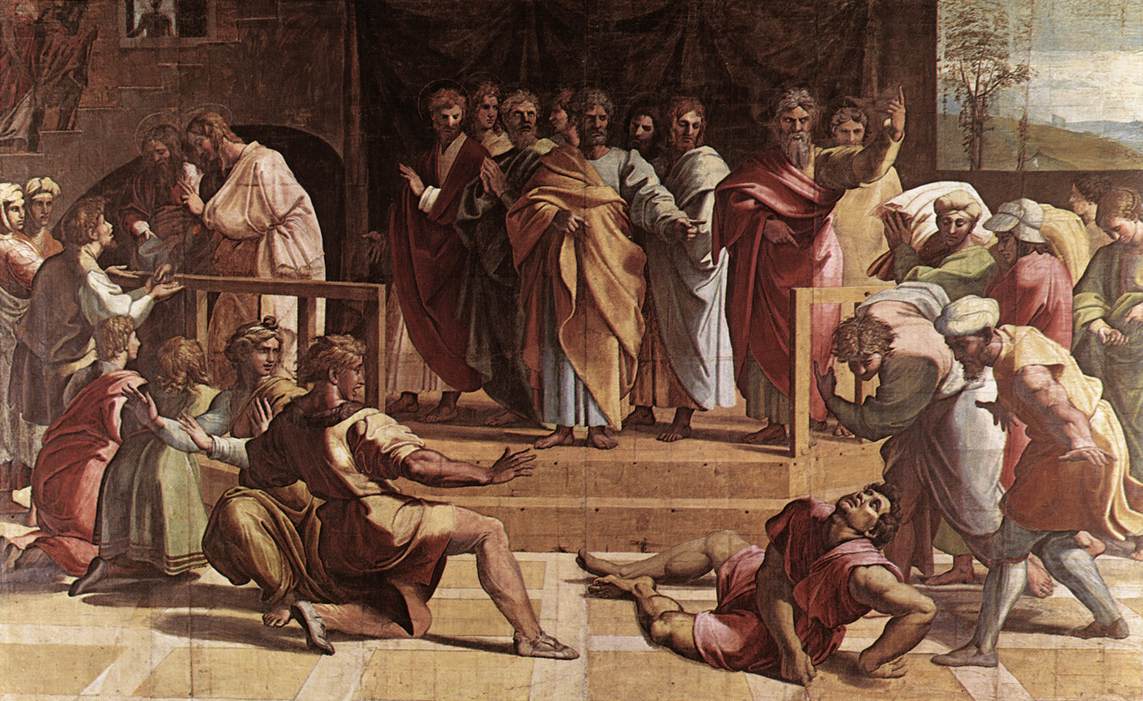 5：1有一个人，名叫亚拿尼亚，同他的妻子撒非喇，卖了田产。           希腊文“ δέ ”  英文翻译 ：but/now/andNIV: Now a man named Ananias...ASV: But a certain man named Ananias…JND: But a certain man…KJV: But a certain man named Ananias…YLT: And a certain man…NWB: But a certain man named Ananias…RSV: But a man named Ananias…WEB: But a certain man named Ananias…
4：32那许多信的人，都是一心一意的，没有一人说，他的东西有一样是自己的，都是大家公用。34内中也没有一个缺乏的，因为人人将田产房屋都卖了，把所卖的价银拿来，放在使徒脚前。5:1（但是）有一个人，名叫亚拿尼亚，同他的妻子撒非喇，卖了田产。2把价银私自留下几分，他的妻子也知道，其余的几分，拿来放在使徒脚前。
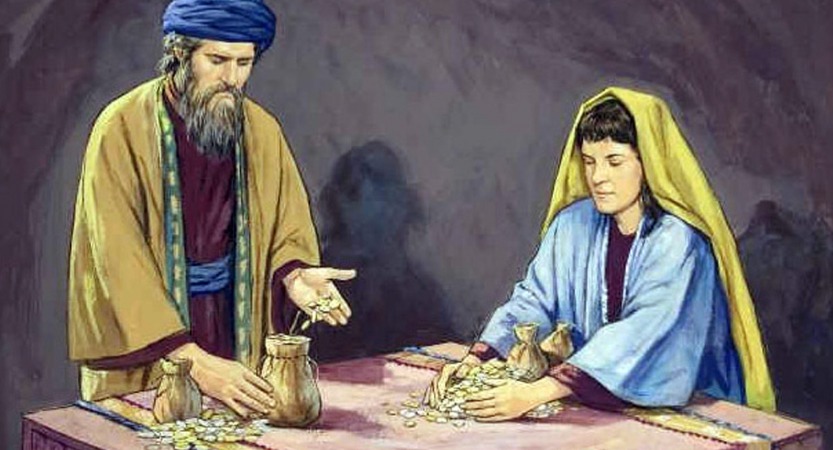 二、亚拿尼亚和撒非拉被责备 5：3-4；9节	3彼得说，亚拿尼亚为什么撒但充满了你的心，叫你欺哄圣灵，把田地的价银私自留下几分呢？4田地还没有卖，不是你自己的吗？既卖了，价银不是你作主吗？你怎么心里起这意念呢？你不是欺哄人，是欺哄神了。
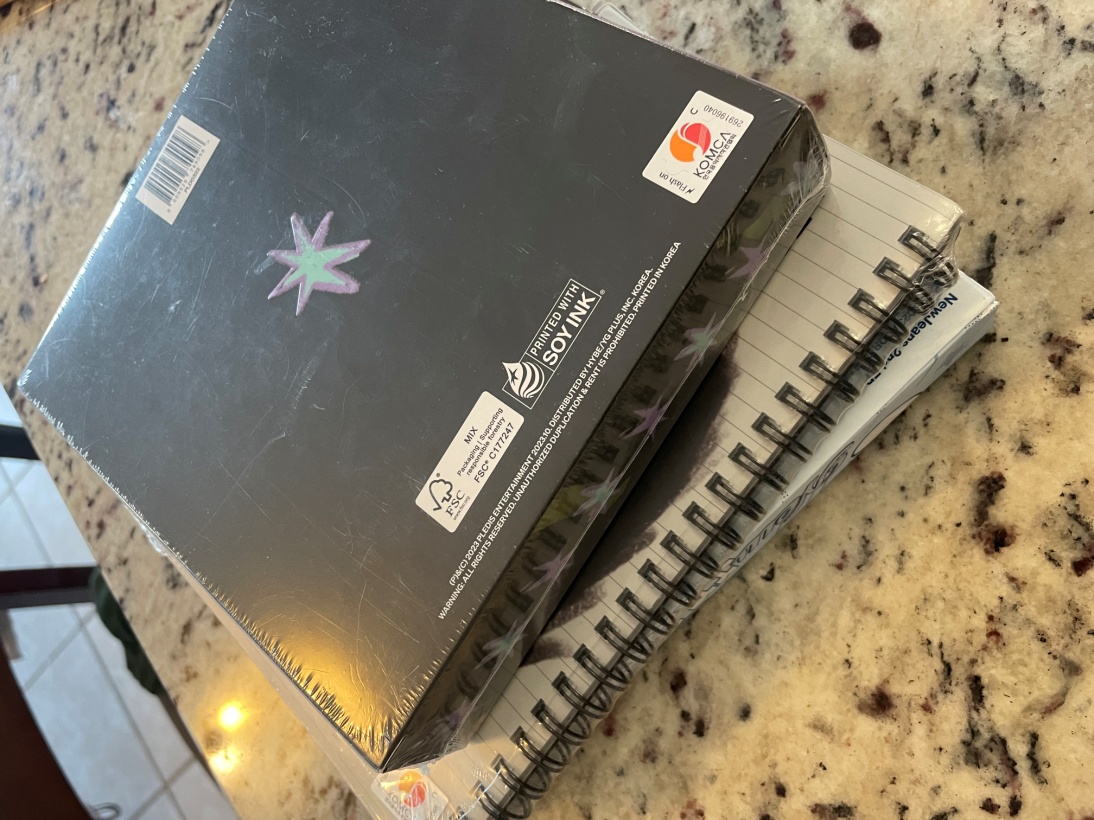 雅1：14但各人被试探，乃是被自己的私欲牵引诱惑的。15私欲既怀了胎，就生出罪来。罪既长成，就生出死来。
4田地还没有卖，不是你自己的吗？既卖了，价银不是你作主吗？你怎么心里起这意念呢？你不是欺哄人，是欺哄神了。
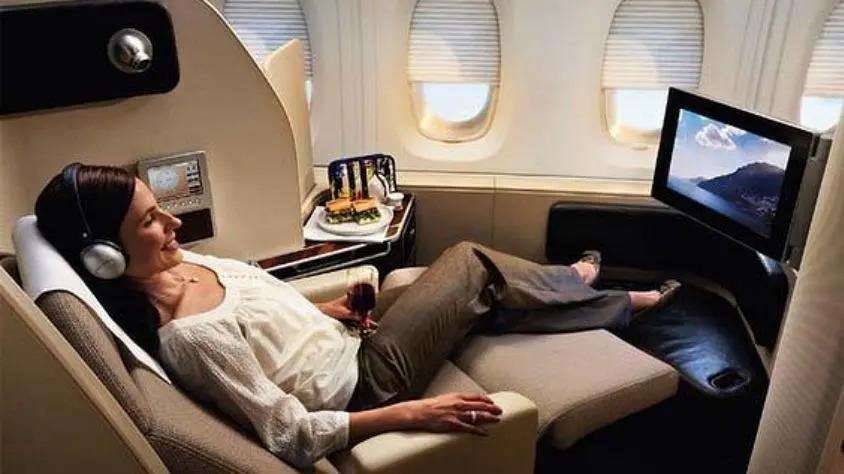 三、亚拿尼亚和撒非拉的结局 5:5-6,10-11节5亚拿尼亚听见这话，就仆倒断了气。听见的人都甚惧怕。6有些少年人起来，把他包裹抬出去埋葬了。
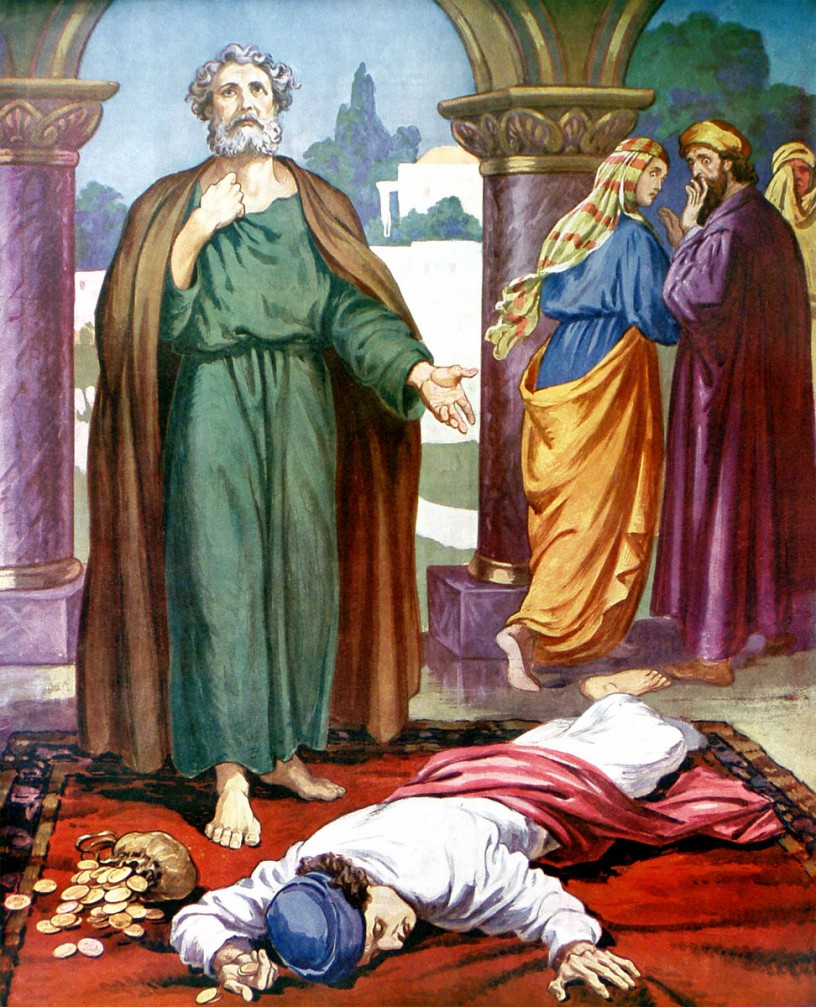 一、
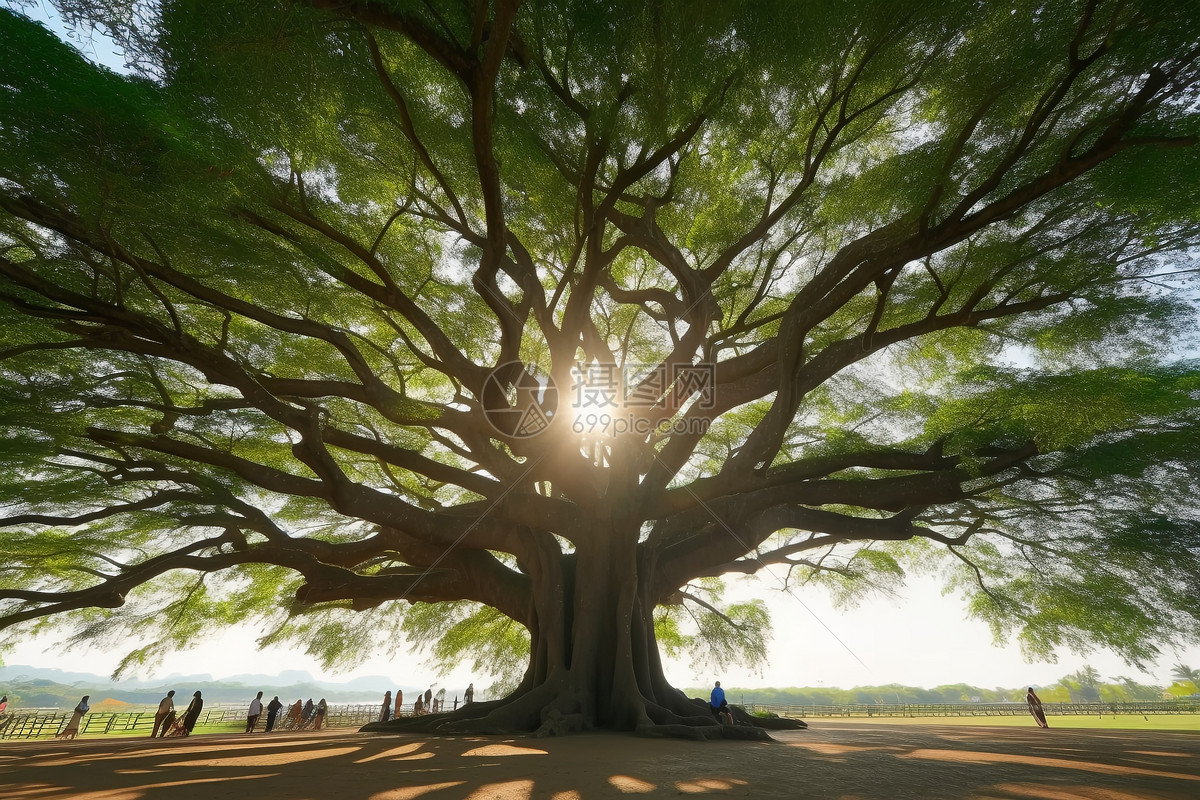 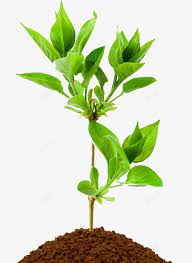 23亚伯拉罕近前来，说……假若那城里有五十个义人，你还剿灭那地方吗……我再说这一次，假若在那里见有十个呢？他说，为这十个的缘故，我也不毁灭那城。
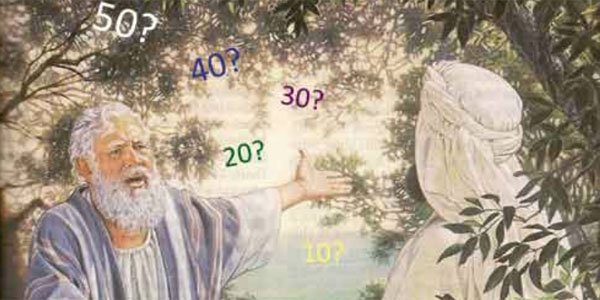 总结Summary